СЕМЕЙНОЕ ПРАВО
Место семейного права в системе российского права. Источники семейного права. Субъекты семейного права. Права и обязанности в семейном праве.

Подготовила ученица 10 класса МБОУ СОШ №3 с.Чалтырь Нечаева Ольга
Руководитель: учитель обществознания МБОУ СОШ№3 с.Чалтырь  Ключкина А.Б.
Понятие СЕМЕЙНОГО ПРАВА
Семейное право – это отрасль права, нормы которой регулируют правоотношения граждан(имущественного и неимущественного характера), возникающие из родства, брака, усыновления, опеки и попечительства над несовершеннолетними, принятия детей на воспитание в семью. 
Следовательно, это подотрасль гражданского права, обеспечивающая, закрепляющая порядок взаимоотношений между людьми в момент брака, усыновления и воспитания детей, правоотношения между родственниками и бывшими супругами.
Определим, что является предметом правового регулирования рассматриваемой отрасли юридической науки?
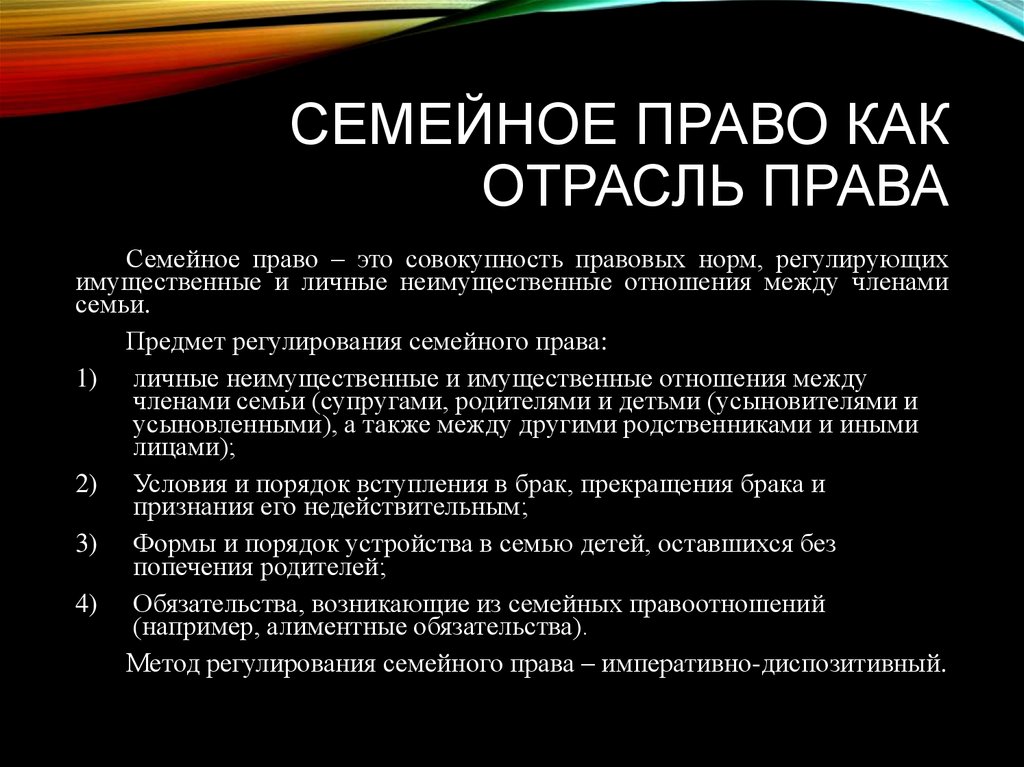 Предметом регулирования семейного права являются правоотношения в семье
Семья - это малая ячейка общества, основанная на браке или кровных узах, члены которой связаны между собой бытом, взаимопомощью и ответственностью.
В целом, семья в России охраняется государством. Законодательство в данной области направлено на ее укрепление, построение отношений, базирующихся на обоюдном уважении и равенстве супругов.
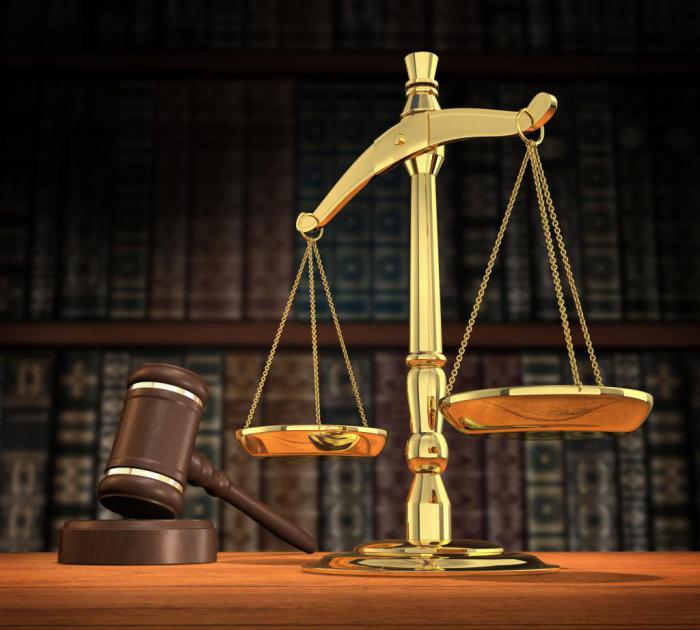 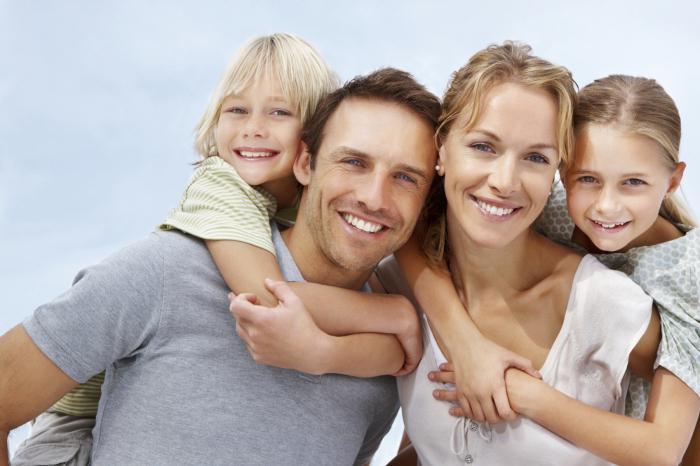 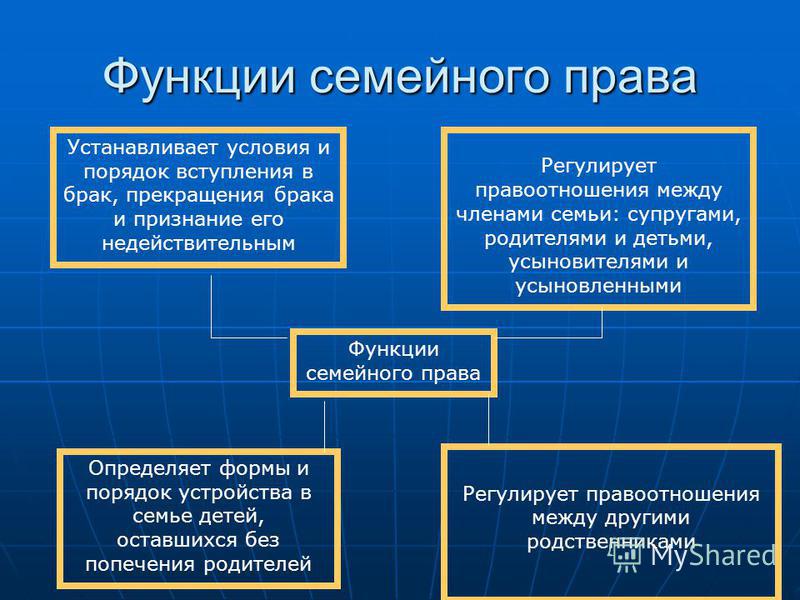 Таким образом, семейное право регламентирует
Условия вступления в брак (ст.12 СК РФ)
Прекращение брака по различным основаниям (гл. 4 СК РФ)
Порядок раздела имущества при расторжении брака (ст.38-39 СК РФ)
Договорный режим имущества супругов (гл. 8 СК РФ)
Отношения между родителями и детьми (Раздел IV СК РФ)
Установление отцовства (ст.49-50 СК РФ)
Усыновление, опека и попечительство (Раздел VI СК РФ)
Алиментные обязательства членов семьи (Раздел V СК РФ)
Источники семейного права
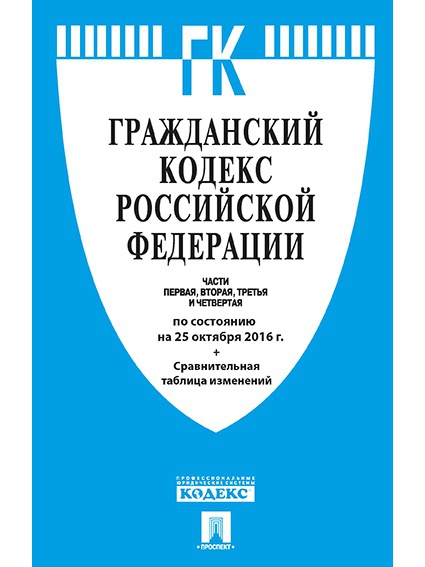 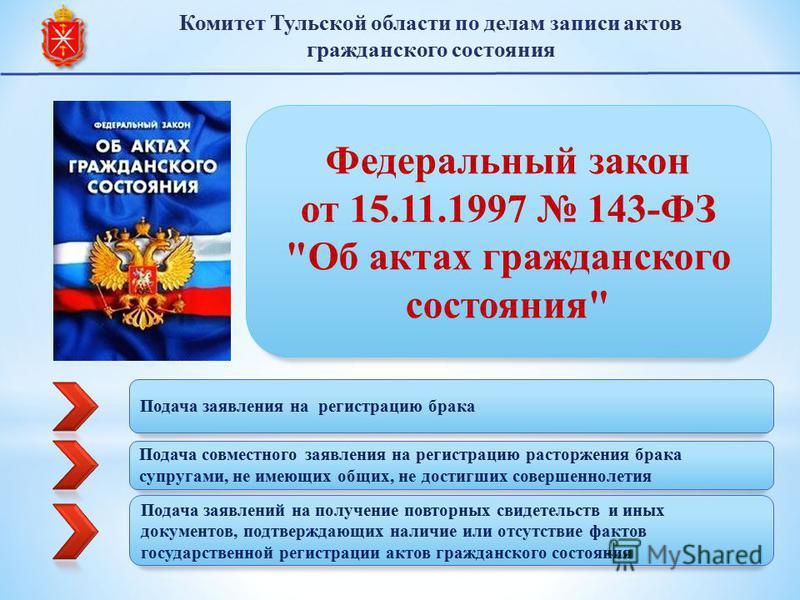 Источники семейного права
Субъекты и объекты семейного права
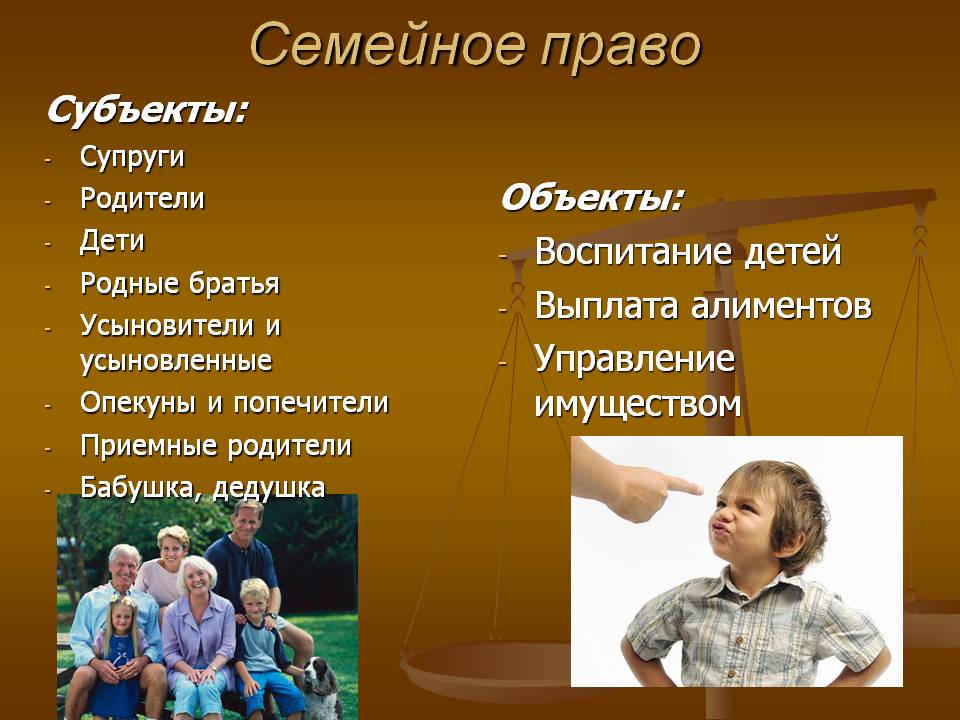 Методы семейного права
Метод семейного права – это приемы, с помощью которых законодатель воздействует на семейные отношения. 
К ним относятся способы императивного и дозволительного (диспозитивного) характера. 
Первые несут обязательный характер и не могут меняться в зависимости от желания субъектов семейного права (условия вступления в брак, лишения родительских прав), а вторые позволяют участникам отношений действовать определенным образом (возможность составления и подписания брачного договора, соглашение об алиментах).
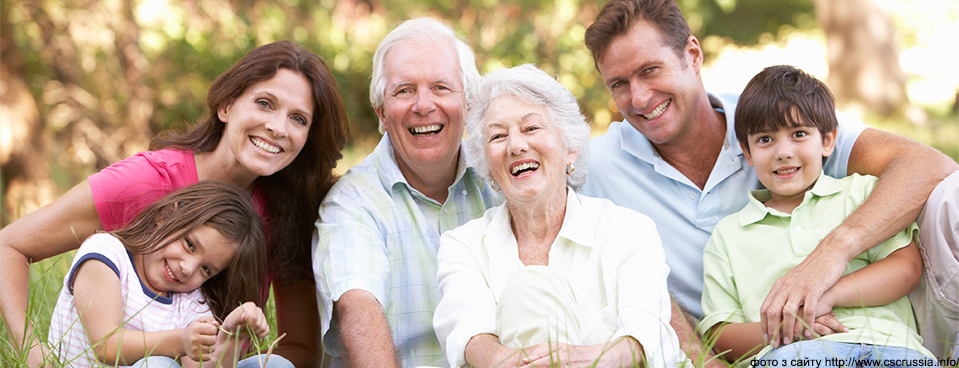 Сформулируем права и обязанности, которые могут быть установлены нормами семейного права
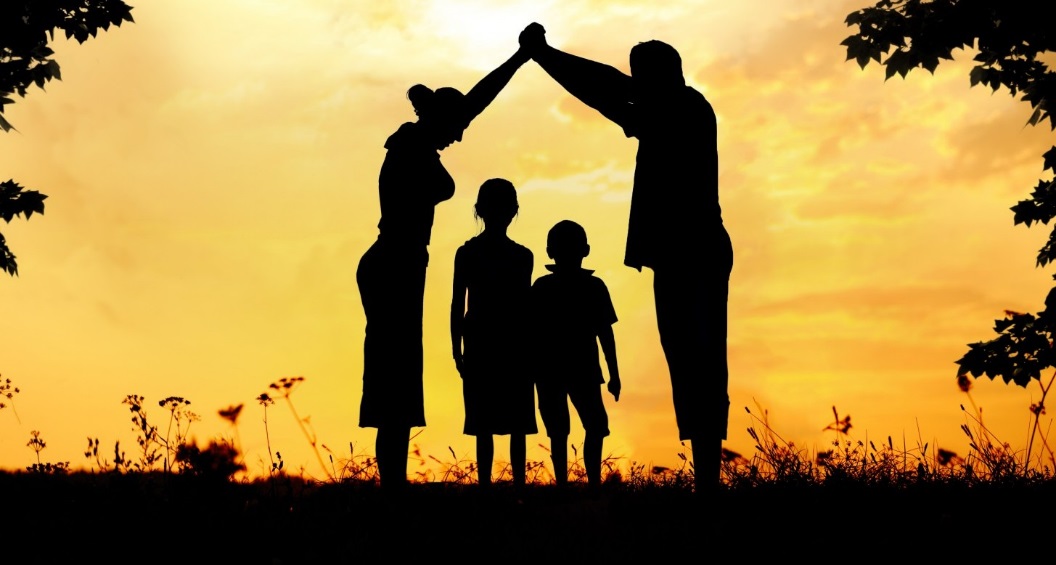 Права и обязанности супругов
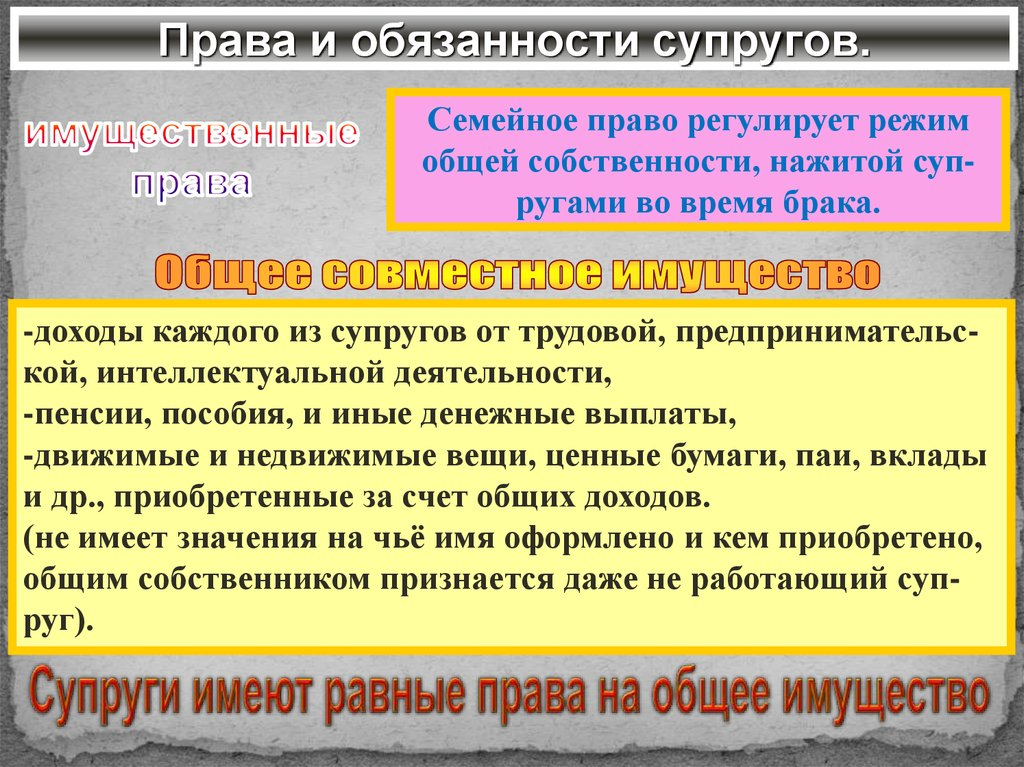 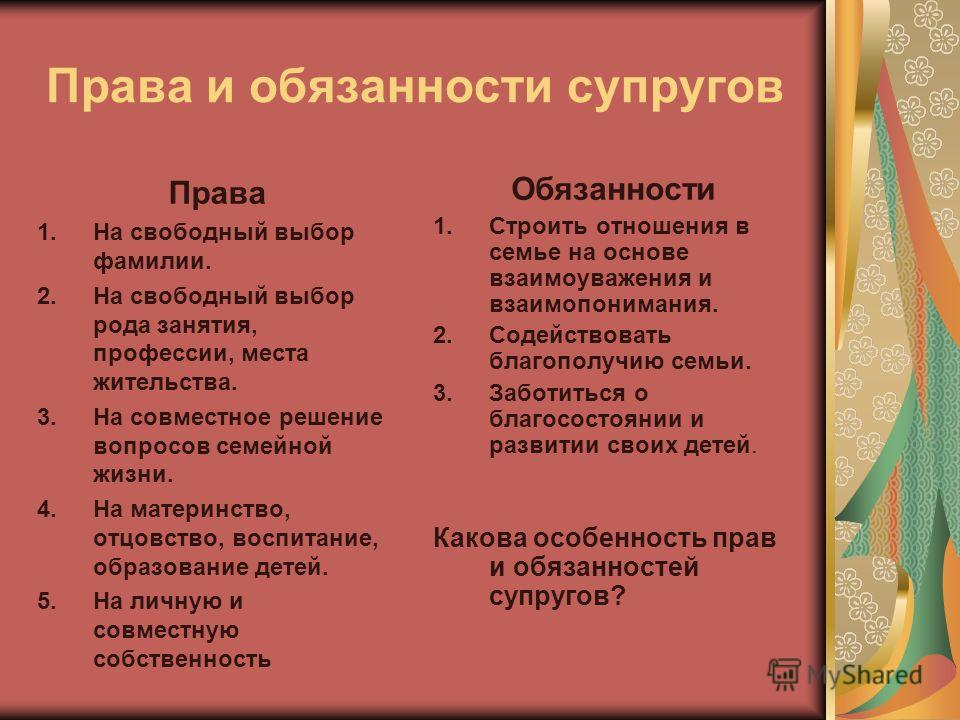 Права и обязанности родителей и детей
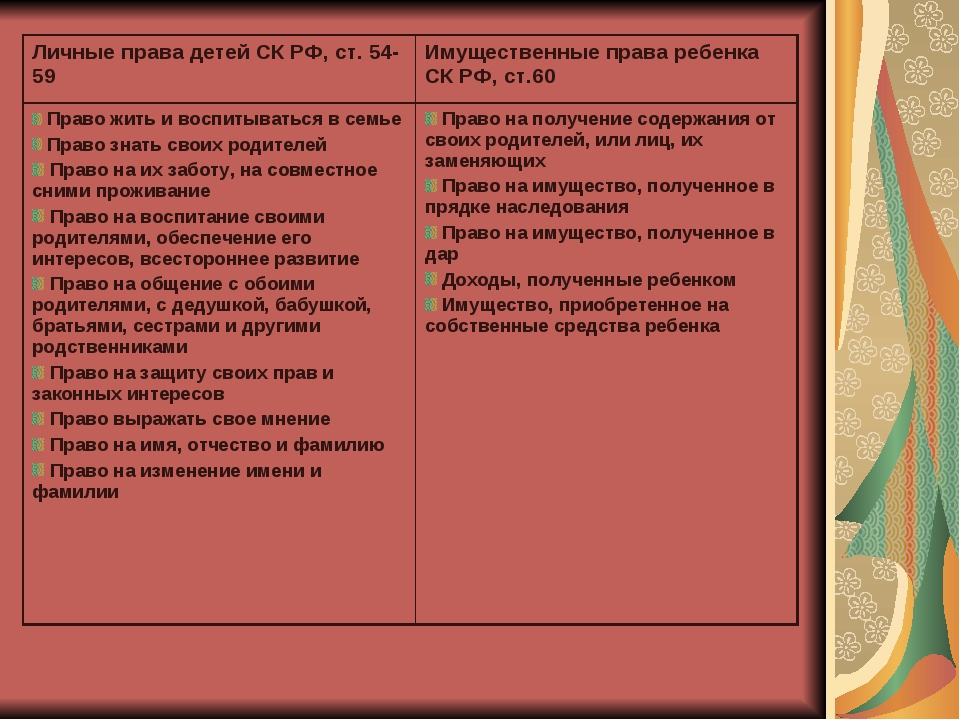 Определим отраслевую характеристику семейного права
По объекту регулирования (материальные и процессуальные отрасли)
По субъектному составу отрасли (публичные и частные)

Предлагаю вам так же новую
классификацию отраслей по направлению
Правового регулирования
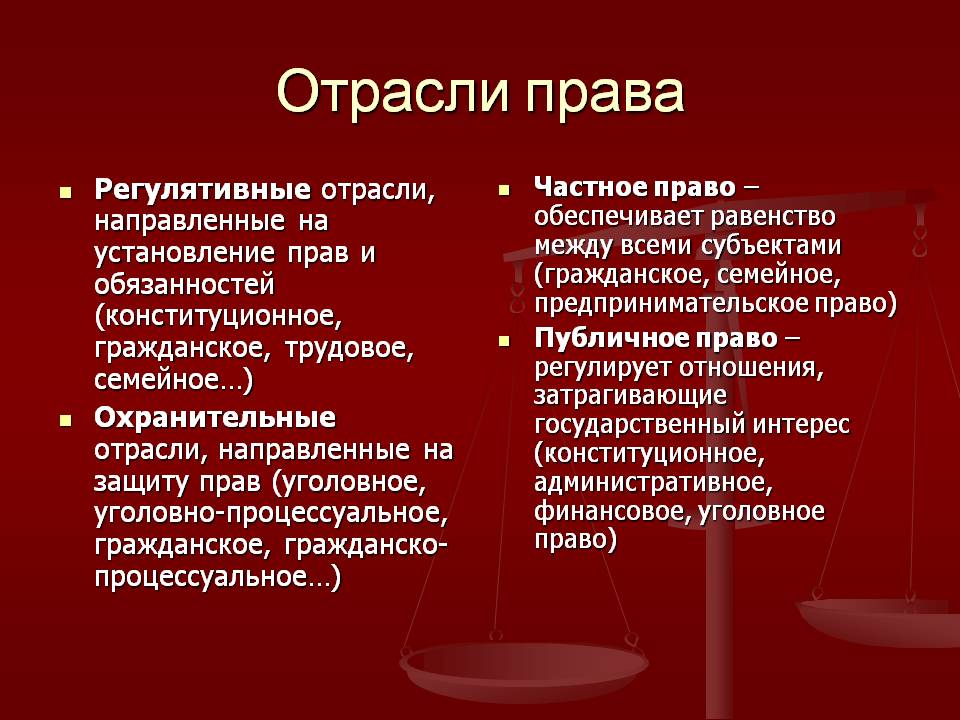 Нормы какой процессуальной отрасли права регламентируют процесс судопроизводства по вопросам семейного права?
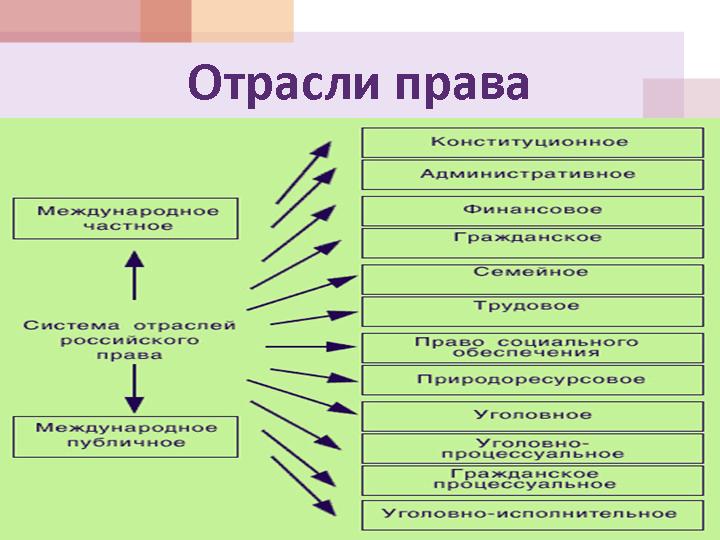